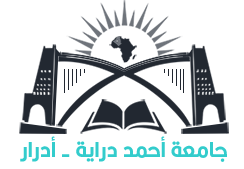 أبواب إعلامية مفتوحةلتوجيه حاملي شهادة البكالوريا باسم الموسم الجامعي 2024/2023
خلية اتصال ثانوية –جامعة
جامعة أدرار
www.univ-adrar.edu.dz
1
خلية اتصال ثانوية –جامعة                    جامعة أدرار
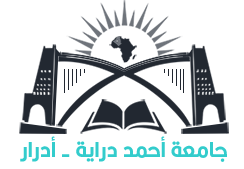 ها أنت يا مستقبل الجزائر
2
نجحت في شهادة البكالوريا، مبارك عليك، وقررت الالتحاق بإحدى مؤسسات التعليم العالي، أو مؤسسات معتمدة من طرف وزارة التعليم العالي والبحث العلمي
فإليك المعلومات التي يتوجب عليك معرفتها:
خلية اتصال ثانوية –جامعة                    جامعة أدرار
أوليات
3
يمكن لحامل شهادة البكالوريا الجديد التسجيل في مسار تكوين حضوري أو عن بعد طبقاً للتنظيم المعمول به،
لا يستفيد حاملواْ أكثر من شهادة بكالوريا سوى من تسجيل واحد فقط حضورياً.
يمكن لحامل شهادة البكالوريا الجديد متابعة مسارين تكوينيين مختلفين بالتوازي، إن رغب في ذلك حسب عروض التكوين المتوفرة وشروط الالتحاق بها والمقاعد البيداغوجية المتاحة. (أنظر الملحق 03: مسارات التكوين في الشهادات المزدوجة ص ص: 85-86، منشور رقم 01 مؤرخ في 04 جويلية 2023) 
تكتسي التكوينات عن بعد طابعاً وطنياً، وتراعي قدرات التأطير. (أنظر الملحق 02: نقاط التكوين عن بعد ص ص:83-84، منشور رقم 01 مؤرخ في 04 جويلية 2023) 
كل المعلومات لفهم سيرورة التسجيل الأولي، والتوجيه والتسجيل النهائي متاحة على بوابة حامل شهادة البكالوريا 2023: https://bac2023.mesrs.dz
تعتبر التسجيلات الأولية عبر المنصة الألكترونية إجبارية بالنسبة لحاملي شهادة البكالوريا المعنيين بهذا الإجراء، أما الذين لم يقومواْ ولم ينهواْ هذه العملية عبر المنصة الألكترونية وفي الأجال المحددة، يمكنهم فقدان إمكانية التسجيل في مسار تكوينهم المرغوب.
يتم التسجيل الأولي والتوجيه والتسجيل النهائي حصرياً عبر المنصة الألكترونية لحاملي شهادة البكالوريا الجدد، وعليه يجب أن ترسل بطاقة الرغبات حصرياً على المنصة الألكترونية، وقد تم تخصيص موقعين للأنترنت لفائدة هؤلاء:
http://www.mesrs.dz 
http://www.orientation.esi.dz
خلية اتصال ثانوية –جامعة                    جامعة أدرار
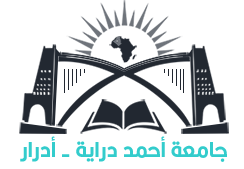 التسجيل الأولي (شروط عامة):(منشور رقم 01 مؤرخ في 04 جويلية 2023)
4
يستند التوجيه نحو التعليم والتكوين العاليين على المعايير الأربعة الآتية:

1/ شعبة ونتائج امتحان البكالوريا المحصل عليها (المعدل الموزون المحسوب أو المعدل العام المحصل عليه في البكالوريا، حسب ميدان أو شعبة التسجيل، والشروط الإضافية في بعض الحالات إن وجدت)
2/ الرغبات المعبر عنها من طرف حامل شهادة البكالوريا،
3/ قدرات استيعاب مؤسسات التعليم والتكوين العاليين،
4/ الدوائر الجغرافية.
خلية اتصال ثانوية –جامعة                    جامعة أدرار
5
المعدل الموزون المحسوب
المعدل الموزون المحسوب : هو المعدل ما بين المعدل العام المحصل عليه في شهادة البكالوريا المزود بمعامل وعلامة أو علامات المادة او المواد "الأساسية".

في حالة ما إذا كان المعدل الموزون المحسوب لحامل شهادة البكالوريا الجديد أقل من المعدل الأدنى الموزون، يتم توجيهه على أساس المعدل العام المحصل عليه في البكالوريا، والذي يجب أن يساوي أو يفوق المعدل الأدنى الموزون.
خلية اتصال ثانوية –جامعة                    جامعة أدرار
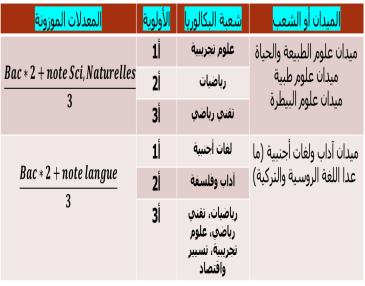 مثال عن كيفية حساب المعدل الموزون
6
خلية اتصال ثانوية –جامعة                    جامعة أدرار
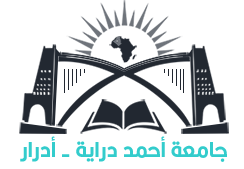 متطلبات خاصة ببعض التسجيلات (منشور رقم 01 مؤرخ في 04 جويلية 2023)
7
يشترط الالتحاق بشعب العلوم الطبية والمدارس العليا بالنسبة للحائزين على شهادة بكالوريا أجنبية معادلة لها، النجاح في اختبار مستوى اللغة، 
للالتحاق بفروع العلوم الطبية (طب، طب الأسنان والصيدلة)، (أنظر الملحق رقم 04 شعب التكوين في العلوم الطبية، ص ص 87-90،منشور رقم 01 مؤرخ في 04 جويلية 2023) يتم ترتيب وطني لكل طلبات حاملي شهادة البكالوريا يحدد معدل وطني موحد بعد المعالجة للالتحاق بكل من الفروع الثلاثة،
يخضع الالتحاق بالمدارس العليا للأساتذة (أنظر الملحق رقم 06 المدارس العليا للأساتذة، ص ص 94-102 منشور رقم 01 مؤرخ في 04 جويلية 2023) نجاح حامل شهادة البكالوريا في مقابلة شفوية أمام لجنة تعين لهذا الغرض، يمكن إجراء المقابلة حضورياً داخل مدرسة التوجيه أو في مدرسة عليا أخرى للأساتذة القريبة من مكان إقامته،
فيما يخص ميدان علوم وتقنيات النشاطات البدنية و الرياضية، يشترط تقديم شهادة طبية تثبت الصحة الجيدة،
يسمح لحاملي شهادة البكالوريا الجدد المنتمين لفئة رياضيي النخبة، في حالة نشاط، ومعترف بهم من طرف وزارة الشباب والرياضة التسجيل في ميدان علوم وتقنيات النشاطات البدنية و الرياضية دون شرط المعدل الأدنى.
خلية اتصال ثانوية –جامعة                    جامعة أدرار
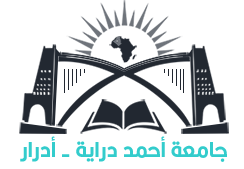 التكوين في الجامعات (منشور رقم 01 مؤرخ في 04 جويلية 2023)
8
تضمن الجامعات تكوينات في:
الليسانس (بكالوريا + 3 سنوات)،
ماستر ذو مسار مدمج لليسانس (بكالوريا + 5 سنوات)،
هندسة (بكالوريا +5 سنوات)
العلوم الطبية: طب (بكالوريا +7 سنوات)، طب الأسنان وصيدلة (بكالوريا + 6 سنوات)،
علوم البيطرة (بكالوريا +6 سنوات)،
هندسة معمارية (بكالوريا + 5 سنوات).
خلية اتصال ثانوية –جامعة                    جامعة أدرار
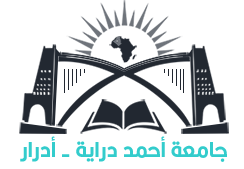 التكوين في المراكز الجامعية(منشور رقم 01 مؤرخ في 04 جويلية 2023)
9
تضمن المراكز الجامعية تكوينات في:

الليسانس (بكالوريا + 3 سنوات)،
خلية اتصال ثانوية –جامعة                    جامعة أدرار
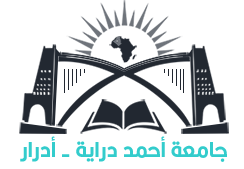 التكوين في المدارس العليا (منشور رقم 01 مؤرخ في 04 جويلية 2023)
10
تضمن تكوينات بعد البكالوريا لمدة 5 سنوات من الدراسة على النحو التالي:
سنتين تكوين قاعدي (الطور الأول للمدرسة العليا)
ثلاث سنوات تخصص (الطور الثاني للمدرسة العليا)
بعد النجاح في السنتين للتكوين القاعدي، يشترط للالتحاق بالطور الثاني للتخصص؛ النجاح في مسابقة تنظمها كل مدرسة على النحو الآتي:
مسابقة على أساس الشهادة بالنسبة للطلبة ذوي أحسن ترتيب في المدرسة، حيث تخصص حصة من المقاعد البيداغوجية تحدد كل سنة بموجب قرار وزاري،
مسابقة وطنية عن طريق اختبارات كتابية بالنسبة لباقي الطلبة الذين لم يتم قبولهم في المسابقة على أساس الشهادة، وطلبة المدارس العليا الأخرى والجامعات والمراكز الجامعية في نفس الميدان.
خلية اتصال ثانوية –جامعة                    جامعة أدرار
الشهادات المسلمة من المدارس العليا
11
تسلم المدارس المنتمية لميادين علوم وتكنولوجيا، رياضيات وإعلام آلي، وعلوم الطبيعة والحياة، عند نهاية المسار التكويني شهادة مهندس دولة،

تسلم المدارس المنتمية لميدان هندسة معمارية، عمران ومهن المدينة، عند نهاية المسار التكويني شهادة مهندس معماري،

تسلم المدارس المنتمية لميادين علوم اقتصادية، التسيير، وعلوم تجارية، علوم إنسانية واجتماعية، حقوق وعلوم سياسية، عند نهاية المسار التكويني شهادة ماستر.

تسلم المدرسة الوطنية العليا للبيطرة عند نهاية المسار التكويني شهادة طبيب بيطري.
خلية اتصال ثانوية –جامعة                    جامعة أدرار
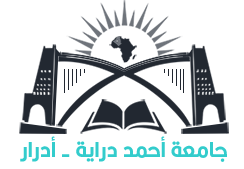 التكوين في المدارس العليا للأساتذة(منشور رقم 01 مؤرخ في 04 جويلية 2023)
12
تضمن المدارس العليا للأساتذة مسارات متخصصة لتكوين المكونين لفائدة قطاع التربية الوطنية في ثلاثة اطوار:
أستاذ التعليم الابتدائي
 أستاذ التعليم المتوسط
استاذ التعليم الثانوي
تحدد المناصب البيداغوجية المتاحة لدى المدارس العليا للأساتذة سنوياً حسب الطور وحسب الاحتياجات المعبر عنها من طرف قطاع التربية الوطنية.
يخضع التسجيل النهائي في هذه المدارس العليا للأساتذة الشرط السن المحدد ب 24 سنة على الأكثر عند 31 ديسمبر 2023 وكذلك لنتيجة المقابلة الشفوية. يجب على المترشح المقبول للتكوين في هذه المدارس التوقيع على عقد التزام مع قطاع التربية الوطنية بخصوص توجيهه المستقبلي عند نهاية تكوينه.
خلية اتصال ثانوية –جامعة                    جامعة أدرار
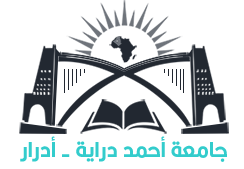 ميادين التكوين في التعليم العالي الحالية (منشور رقم 01 مؤرخ في 04 جويلية 2023)
13
خلية اتصال ثانوية –جامعة                    جامعة أدرار
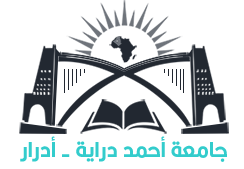 14
تسجيل الطالب (منشور رقم 01 مؤرخ في 04 جويلية 2023)
باستعمال رقم التسجيل ورمز البكالوريا المبينين في كشف النقاط، يمكن للمترشح عبر موقعي الأنترنت:
 http://www.mesrs.dz 
http://www.orientation.esi.dz
الاطلاع على قائمة التكوينات المضمونة حضورياً وعن بعد المسموح له بها. ينبغي على المترشح ملء بطاقة رغبات تتضمن حسب ترتيب تفاضلي ستة (6) اختيارات على الأقل، وعشر (10) اختيارات على الأكثر من بين التكوينات المسموح له بها. 
يجب على حامل شهادة البكالوريا أن يحدد في بطاقة رغباته من ضمن الاختيارات على الأقل مساري تكوين (02) في الليسانس ذات التسجيل المحلي أو الجهوي المضمونين في مؤسسة التعليم العالي.
ينصح حاملواْ شهادة البكالوريا بالقيام بهذه العملية بصفة شخصية وبطريقة جدية، والقيام بطبع بطاقة رغباتهم.
يفقد حامل شهادة البكالوريا الذي لم يقم ولم يتم تسجيله الأولي عبر الخط وفي الآجال المحددة، كل امكانيات التسجيل في ميدان أو شعبة التكوين المرغوب فيها.
خلية اتصال ثانوية –جامعة                    جامعة أدرار
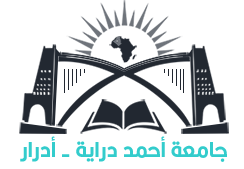 حامل شهادة البكالوريا بتقدير "ممتاز"
15
يقوم حامل شهادة البكالوريا بتقدير "ممتاز" بملء بطاقة الرغبات عبر المنصة اللكترونية وفق الإجراء المنصوص عليه أعلاه، مع احترام الشروط المتعلقة بشعبة البكالوريا. يُلبى له أحد اختياراته المعبر عنها،
أثناء التسجيلات النهائية وبغض النظر عن انتمائه الجغرافي؛ تتاح لحامل شهادة البكالوريا بتقدير "ممتاز" إمكانية اختيار مكان التوجيه في الشعبة التي تم توجيهه إليها عند المعالجة مع احترام المعدلات الدنيا للالتحاق.
خلية اتصال ثانوية –جامعة                    جامعة أدرار
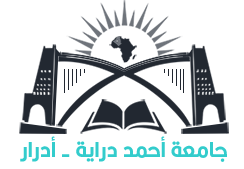 المعالجة المعلوماتية: (منشور رقم 01 مؤرخ في 04 جويلية 2023)
16
تخضع بطاقات الرغبات التي تم ملؤها وإرسالها حصرياً عبر المنصة الألكترونية لمعالجة معلوماتية مع مراعاة المعايير الأربعة للتسجيل الأولي والتوجيه المذكورة أعلاه،
توضع نتائج المعالجة المعلوماتية في متناول حاملي شهادة البكالوريا على موقعي الأنترنت المخصصين وفق الرزنامة المحددة،
من خلال اطلاع حامل شهادة البكالوريا على هذين الموقعين، سيتعرف على نتيجة توجيهه، ومن ثم ينبغي عليه حسب الحالة:
التسجيل عبر المنصة الألكترونية وفق الرزنامة المحددة،
التقدم إلى المقابلة الشفوية التي تجرى حضوريًا بمؤسسات توجيه حامل شهادة البكالوريا أو غير الموطنة في مدرسة عليا أخرى للأساتذة القريبة من مقر إقامته،
يجب على المترشح الذي اختار إجراء المقابلة في مدرسة عليا أخرى، الاتصال بمؤسسة توجيهه من أجل التنظيم العملي لهذه المقابلة،
تجرى المقابلات وفق الرزنامة المحددة والمواعيد الواردة في بطاقة التوجيه.
بعد إجراء المقابلة وعلى أساس بطاقة الرغبات فإن المترشح الذي أخفق في المقابلة، يتم منحه آلياً الاختيار الموالي الوارد في بطاقة رغباته والذي لا يخضع لاختبار والمستوفي للمعدل الأدنى للالتحاق بهذا الاختيار.
خلية اتصال ثانوية –جامعة                    جامعة أدرار
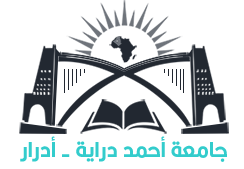 في الحالة الخاصة (منشور رقم 01 مؤرخ في 04 جويلية 2023)
17
في الحالة الخاصة التي لم يتم فيها الحصول على أي اختيار من اختيارات حامل البكالوريا الجديد المعبر عنها، يُقترح على المعني عملية ثانية للتسجيل الأولي؛ عندئذ يجب عليه:
- ملء بطاقة رغبات أخرى حسب ترتيب تفاضلي،
- يجب أن تحتوي هذه البطاقة على ستة (06) اختيارات من ضمنها اثنين (02) وجوباً في مساري الليسانس ذات تسجيل محلي أو جهوي، حضورياً أو عن بعد، وفق نفس الإجراء الأولي المذكور أعلاه مع احترام المعدلات الدنيا للالتحاق وفي حدود المقاعد البيداغوجية المتوفرة طبقاً للرزنامة المحددة.
خلية اتصال ثانوية –جامعة                    جامعة أدرار
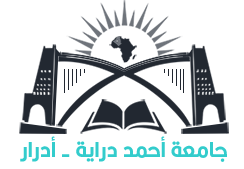 التسجيل النهائي(منشور رقم 01 مؤرخ في 04 جويلية 2023)
18
يعتبر التسجيل نهائياً بعد دفع حقوق التسجيل عبر المنصة الألكترونية https://progres.mesrs.dz/webetu بواسطة البطاقة الذهبية يمتلكها حامل شهادة البكالوريا أو أحد أقاربه (تأكيد التسجيل الآني)، أو في مكتب البريد عن طريق حوالة يتم سحبها من حسابه الشخصي على المنصة المذكورة أعلاه (تأكيد التسجيل بعد 24 ساعة من دفع الرسوم)،
يتم بعدها تفعيل بطاقة الطالب الألكترونية على الحساب الشخصي للطالب عبر التطبيق المحمول على هاتفه النقال الموسوم (webetu)، ليتسلم بعدها بطاقة الطالب عند التحاقه بالجامعة. 
 يقوم الطالب الجديد باستكمال الإجراءات الخاصة بالخدمات الجامعية (النقل، الإيواء والمنحة) عبر المنصة الألكترونية https://progres.mesrs.dz/webonou حسب الرزنامة المحددة،
يتم دفع رسوم الإيواء (بعد قبول الطلب) والنقل عبر المنصة الألكترونية: https://progres.mesrs.dz/webetu
خلية اتصال ثانوية –جامعة                    جامعة أدرار
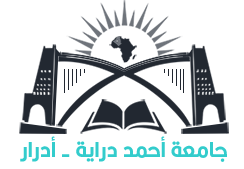 تسجيل حاملي شهادة البكالوريا في مؤسسات التكوين العالي التابعة لدوائر وزارية أخرى وفي المؤسسات الخاصة للتكوين العالي المعتمدة من طرف وزارة التعليم العالي والبحث العلمي
19
يمكن لحاملي شهادة البكالوريا الجدد التسجيل في مؤسسات التكوين العالي التابعة لدوائر وزارية أخرى (تحت الوصاية البيداغوجية لوزارة التعليم العالي والبحث العلمي):

-بالنسبة لمؤسسات التكوين العالي التابعة لوزارة الدفاع الوطني، يمكن الاطلاع على قائمة مؤسساتها وشروط الالتحاق بها عبر الموقع الألكتروني لهذه الوزارة (www.mdn.dz).

-يمكن لحاملي شهادة البكالوريا الجدد الترشح للالتحاق بإحدى المؤسسات الخاصة للتكوين العالي المعتمدة من طرف وزارة التعليم العالي والبحث العلمي،
-لا يخضع حاملواْ شهادة البكالوريا الراغبين التسجيل في إحدى المؤسسات المذكورة أعلاه، لإجراءات التسجيل الأولي والتوجيه المحددة في هذا المنشور، وعليهم الاتصال مباشرة بمؤسسة اختيارهم باستثناء مؤسسات التكوين العالي التابعة لوزارة الصحة.
خلية اتصال ثانوية –جامعة                    جامعة أدرار
الجزائريون الحاصلون على شهدة البكالوريا قبل 2023
20
يمكن الجزائريين الحاصلين على شهادة بكالوريا جزائرية قبل دورة 2023، والذين لم يقومواْ بأي تسجيل جامعي منذ حصولهم عليها، إيداع طلب تسجيل ابتداء من 10 سبتمبر 2023 لدى إحدى المؤسسات طبقاً للشروط البيداغوجية والمعدل الأدنى للالتحاق بميدان تكوين أو شعبة لسنة حصولهم على شهادة البكالوريا وفي حدود المقاعد البيداغوجية المتاحة.

يمكن لحاملي شهادة بكالوريا أجنبية معترف بمعادلتها والمحصل عليها قبل دورة 2023، والذين لم يقومواْ بأي تسجيل جامعي منذ حصولهم عليها، ولم يشاركواْ في اختبار الالتحاق للسنوات السابقة، إيداع طلب تسجيل بعنوان السنة الجامعية 2023-2024 في إحدى مؤسسات التعليم العالي وفق الشروط المنصوص عليها في هذا المنشور.

حدد آخر أجل للتسجيل في المؤسسات الجامعية ابتداءً من 09 إلى 14 سبتمبر 2023.
خلية اتصال ثانوية –جامعة                    جامعة أدرار
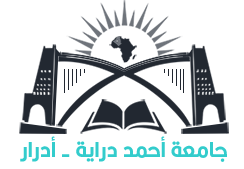 مستجدات الجامعة الجزائرية في إطار مشروع إصلاحها وعصرنتها
21
اعتماد الجامعة الجزائرية التدريس بالإنجليزية بدءً من الموسم الجامعي 2024/2023؛
إعطاء أهمية ومكانة هامة للذكاء الاصطناعي في التكوين الجامعي؛
اعتماد التكوين عن بعد، وكذا التكوين الهجين؛
مشروع فتح دورة تكوينية عن بعد في اللغة الإنجليزية خلال الفترة الممتدة ما بين 20 جويلية إلى غاية 20 سبتمبر 2023 لفائدة حاملي شهادة البكالوريا الجدد؛
المزاوجة بين المعدل الموزون والمعدل العام المتحصل عليه في امتحانات شهادة البكالوريا؛ أي القبول على أساس المعدل العام شريطة أن يكون هذا الأخير أكبر من أو يساوي المعدل الموزون الأدنى للقبول للتسجيل،
اعتماد شهادة مؤسسة ناشئة بدءً من الموسم الجامعي 2023/2022؛
عدم تقييد سير التعليم والتكوين بالساعات الإدارية، وتمديد ساعات التدريس إلى غاية التاسعة (21.00) ليلاً؛
مشروع الشهادة المزدوجة لتمكين الطلبة من مزاولة مسارين دراسيين في بعض التخصصات المتقاربة وذلك خلال السنة الجامعية الواحدة؛ ما سيسمح من توسيع فرص العمل لخريجي المؤسسات الجامعية بدءً من الموسم الجامعي 2024/2023؛
اعتماد شهادة خمس نجوم بدءً من الموسم الجامعي 2023/2022.
خلية اتصال ثانوية –جامعة                    جامعة أدرار
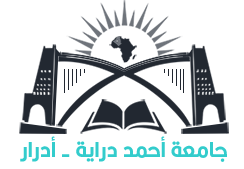 22
أيها الناجح في امتحان شهادة البكالوريا
مرحباً بك في جامعتك:

جامعة أدرار
خلية اتصال ثانوية –جامعة                    جامعة أدرار
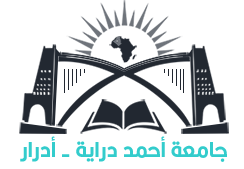 جامعة أدرار تاريخياً
23
المعهد الوطني للتعليم العالي في العلوم الإسلامية: مرسوم رقم 86-118 مؤرخ في 1986/05/06
المعهد الوطني العالي للشريعة: مرسوم رقم 86-175 مؤرخ في 1986/08/05 (تعديل: تغيير الاسم)
جامعة أدرار: مرسوم رقم 01-269 مؤرخ في 2001/09/18 (3 كليات)
جامعة أدرار: مرسوم رقم 04-259 مؤرخ في 2004/08/29 (تعديل مواد)
جامعة أدرار: مرسوم رقم 12-302 مؤرخ في 2012/08/04 (تعديل: 5 كليات)
جامعة أدرار: مرسوم رقم 22-389 مؤرخ في 2022/11/21 (تعديل: 8 كليات)
خلية اتصال ثانوية –جامعة                    جامعة أدرار
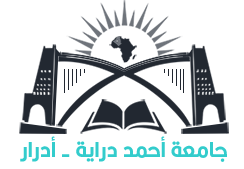 رسالة جامعة أدرار وأهدافها
24
تسعى جامعة أدرار تحت شعار "نسعى نحو التميز" إلى تحقيق جملة من الأهداف التي احتوتها اإستراتيجية تطوير التعليم العالي المسطرة في ظل إصلاح منظومة التعليم العالي والبحث العلمي في الجزائر، ومن أهمها:
تلبية احتياجات التكوين وفقاً لمتطلبات سوق العمل والتنمية محلياً، وطنياً، إفريقياً ودولياً.
تشجيع الإنتاج العلمي وتثمين نتائجه، والارتقاء النوعي والكمي بمستوى التعليم والتكوين والبحث العلمي في الجامعة.
مواكبة الجامعة للمستجدات العلمية والتكنولوجية على المستوى المحلي والوطني والإفريقي والعالمي.
 انفتاح الجامعة على المحيط السوسيو اقتصادي والمهني  لغرض الإسهام في تحقيق الاستراتيجية التنموية الوطنية الشاملة.
انفتاح الجامعة وطنياً ودولياً، وذلك من خلال إقامة علاقات تعاون وتبادل علمي حقيقي مع مختلف الجامعات وهيئات البحث العلمي وطنياً، إقليمياً ودولياً.
خلية اتصال ثانوية –جامعة                    جامعة أدرار
جديد جامعة أدرار وفقاً للمنشور رقم 01 مؤرخ في 04 جويلية 2023
25
خلية اتصال ثانوية –جامعة                    جامعة أدرار
التكوينات المفتوحة على مستوى جامعة أدرار وفقاً للمنشور رقم 01 مؤرخ في 04 جويلية 2023 (2/1)
26
خلية اتصال ثانوية –جامعة                    جامعة أدرار
التكوينات المفتوحة على مستوى جامعة أدرار وفقاً للمنشور رقم 01 مؤرخ في 04 جويلية 2023 (2/2)
27
خلية اتصال ثانوية –جامعة                    جامعة أدرار
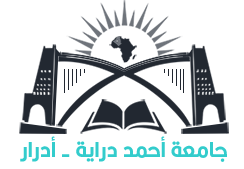 28
الكليات المفتوحة بجامعة أدرار وفقاً للهيكلة الجديدة للجامعةمرسوم تنفيذي رقم 22-389 مؤرخ في 21 نوفمبر 2022 يعدل ويتمم المرسوم التنفيذي رقم 01-269 المؤرخ في 18 سبتمبر 2001 والمتضمن إنشاء جامعة أدرار
1/ كليـة العلـوم والتكنولوجيا،
2/ كليـة العلـوم الاقتصادية والتجارية وعلوم التسيير،
3/ كليـة العلـوم الإنسانية والاجتماعية، 
4/ كلية العلوم الإسلامية،
5/ كليـة الحقوق والعلوم السياسية،
6/ كليـة الآداب واللغات،
 7/ كلية علوم المادة والرياضيات والإعلام الآلي،
8/ كلية علوم الطبيعة والحياة.
خلية اتصال ثانوية –جامعة                    جامعة أدرار
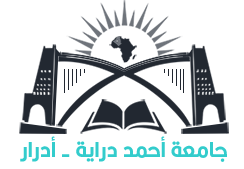 1/ كليـة العلـوم والتكنولوجيا
29
وتضم الأقسام التالية:
1/ قسم العلوم التكنولوجية،
2/ قسم الهندسة المدنية،
3/ قسم الهندسة الكهربائية،
4/ قسم المحروقات و الطاقات المتجددة،
5/ قسم الهندسة الميكانيكية،
6/ قسم هندسة المناجم،
7/ قسم النظافة ووقاية المحيط.
خلية اتصال ثانوية –جامعة                    جامعة أدرار
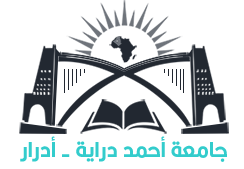 30
2/ كليـة العلـوم الاقتصادية والتجارية وعلوم التسيير
وتضم الأقسام التالية:
1/ قسم علوم اقتصادية،
2/ قسم علوم تجارية،
3/ قسم علوم التسيير،
4/ قسم العلوم المالية والمحاسبة.
خلية اتصال ثانوية –جامعة                    جامعة أدرار
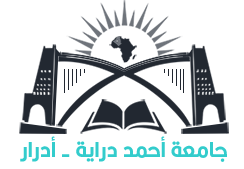 3/ كليـة العلـوم الإنسانية والاجتماعية
31
وتضم الأقسام التالية:
1/ قسم التاريخ والآثار،
2/ قسم الإعلام والاتصال وعلم المكتبات،
3/ قسم علم الاجتماع والديموغرافيا،
4/ قسم علم النفس وعلوم التربية والأرطوفونيا.
خلية اتصال ثانوية –جامعة                    جامعة أدرار
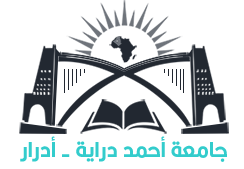 4/ كلية العلوم الإسلامية
32
وتضم الأقسام التالية:
1/ قسم الشريعة،
2/ قسم اصول الدين،
3/ قسم اللغة والحضارة الإسلامية.
خلية اتصال ثانوية –جامعة                    جامعة أدرار
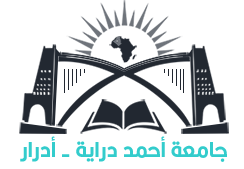 5/ كليـة الحقوق والعلوم السياسية
33
وتضم الأقسام التالية:
1/ قسم القانون العام
2/ قسم القانون الخاص
3/ قسم العلوم السياسية.
خلية اتصال ثانوية –جامعة                    جامعة أدرار
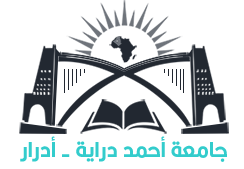 6/ كليـة الآداب واللغات
34
وتضم الأقسام التالية:
1/ قسم اللغة والأدب العربي،
2/ قسم اللغة الفرنسية،
3/ قسم اللغة الإنجليزية.
خلية اتصال ثانوية –جامعة                    جامعة أدرار
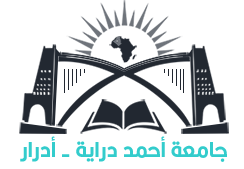 7/ كلية علوم المادة والرياضيات والإعلام الآلي
35
وتضم الأقسام التالية:
1/  قسم علوم المادة،
2/ قسم الرياضيات والإعلام الآلي.
خلية اتصال ثانوية –جامعة                    جامعة أدرار
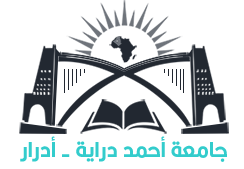 8/ كلية علوم الطبيعة والحياة
36
وتضم:
قسم العلوم الفلاحية والبيوتكنولوجيا.
خلية اتصال ثانوية –جامعة                    جامعة أدرار
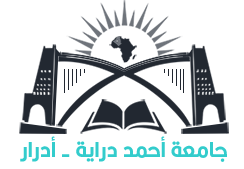 الميادين المفتوحة بجامعة أدرار
37
1/ ميدان علوم وتكنولوجيا،
2/ ميدان علوم اقتصادية، تسيير وعلوم تجارية،
3/ ميدان علوم إنسانية واجتماعية،
4/ ميدان حقوق وعلوم سياسية،
5/ ميدان آداب ولغات أجنبية،
6/ ميدان لغة وأدب عربي،
7/ ميدان علوم المادة، 
8/ ميدان رياضيات وإعلام آلي،
9/ ميدان علوم الطبيعة والحياة.
خلية اتصال ثانوية –جامعة                    جامعة أدرار
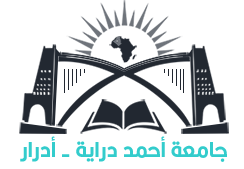 التخصصات المفتوحة بجامعة أدرار:ميدان علوم وتكنولوجيا
38
خلية اتصال ثانوية –جامعة                    جامعة أدرار
التخصصات المفتوحة بجامعة أدرار:ميدان علوم اقتصادية، تسيير وعلوم تجارية
39
خلية اتصال ثانوية –جامعة                    جامعة أدرار
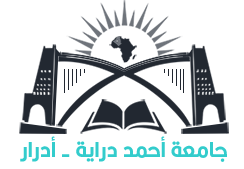 التخصصات المفتوحة بجامعة أدرار:ميدان علوم إنسانية واجتماعية
40
خلية اتصال ثانوية –جامعة                    جامعة أدرار
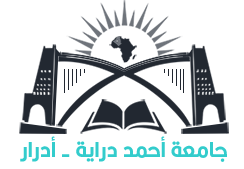 التخصصات المفتوحة بجامعة أدرار:ميدان علوم إنسانية واجتماعية
41
خلية اتصال ثانوية –جامعة                    جامعة أدرار
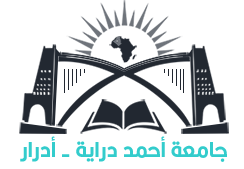 التخصصات المفتوحة بجامعة أدرار:ميدان حقوق وعلوم سياسية
42
خلية اتصال ثانوية –جامعة                    جامعة أدرار
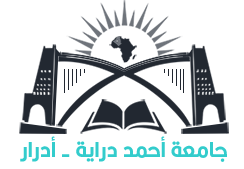 التخصصات المفتوحة بجامعة أدرار:ميدان آداب ولغات أجنبية
43
خلية اتصال ثانوية –جامعة                    جامعة أدرار
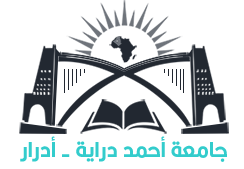 التخصصات المفتوحة بجامعة أدرار:ميدان لغة وأدب عربي
44
خلية اتصال ثانوية –جامعة                    جامعة أدرار
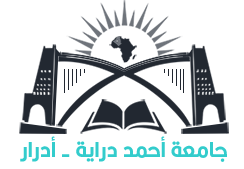 التخصصات المفتوحة بجامعة أدرار:ميدان علوم المادة
45
خلية اتصال ثانوية –جامعة                    جامعة أدرار
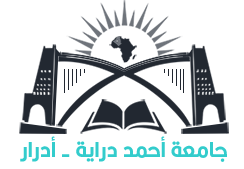 التخصصات المفتوحة بجامعة أدرار:ميدان رياضيات وإعلام آلي
46
خلية اتصال ثانوية –جامعة                    جامعة أدرار
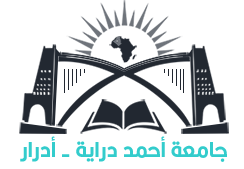 التخصصات المفتوحة بجامعة أدرار:ميدان علوم الطبيعة والحياة
47
خلية اتصال ثانوية –جامعة                    جامعة أدرار
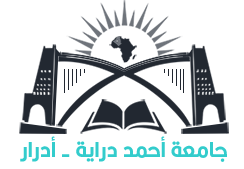 عروض تكوين جديدة مقدمة للفتح في جامعة أدرار وتم الموافقة عليها باسم الموسم الجامعي 2024/2023
48
1/ فتح ملحقة الطب بجامعة أدرار تابعة لجامعة تلمسان،
2/ فتح عرض تكوين ليسانس الري بكلية العلوم والتكنولوجيا،
3/ فتح عرض تكوين ليسانس تسويق بكلية العلوم الاقتصادية، التجارية وعلوم التسيير،
4/ فتح عرض تكوين ليسانس عن بعد اقتصاد وتسيير المؤسسات، بكلية العلوم الاقتصادية، التجارية وعلوم التسيير،
5/ فتح عرض تكوين ليسانس عن بعد ريادة الأعمال، بكلية العلوم الاقتصادية، التجارية وعلوم التسيير،
6/ فتح عرض تكوين ليسانس عن بعد مالية وتجارة دولية، بكلية العلوم الاقتصادية، التجارية وعلوم التسيير،
7/ فتح عرض تكوين ماستر عن بعد تسويق الخدمات، بكلية العلوم الاقتصادية، التجارية وعلوم التسيير،
8/ فتح عرض تكوين ماستر عن بعد محاسبة وجباية، بكلية العلوم الاقتصادية، التجارية وعلوم التسيير،
9/ فتح عرض تكوين ماستر علم النفس العيادي بكلية العلوم الإنسانية والاجتماعية   
10/ فتح عرض تكوين ماستر مهني قانون جنائي بكلية الحقوق والعلوم السياسية،
11/ فتح عرض تكوين ليسانس عن بعد علاقات دولية بكلية الحقوق والعلوم السياسية،
12/ فتح عرض تكوين ماستر ميكروبيولوجي بكلية علوم الطبيعة والحياة،
خلية اتصال ثانوية –جامعة                    جامعة أدرار
الجمهورية الجزائرية الديمقراطية الشعبيةوزارة التعليم العالي والبحث العلميالديوان الوطني للخدمات الجامعيةمديرية الخدمات الجامعية أدرار تعد مديرية الخدمات الجامعية مؤسسة عمومية ذات طابع إداري موضوعة تحت الوصاية المباشرة للديوان الوطني للخدمات الجامعية ووزارة التعليم العالي والبحث العلمي, وتتكفل بالخدمات التالية:
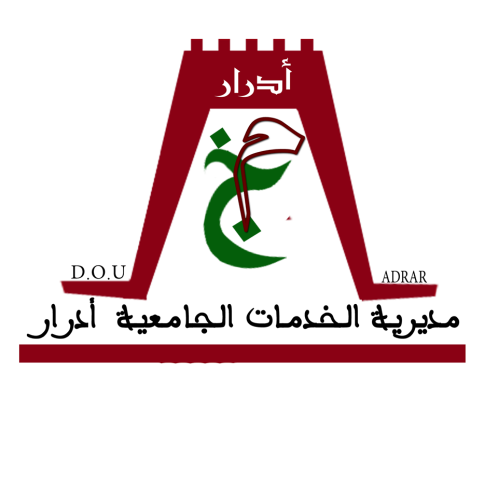 49
خلية اتصال ثانوية –جامعة                    جامعة أدرار
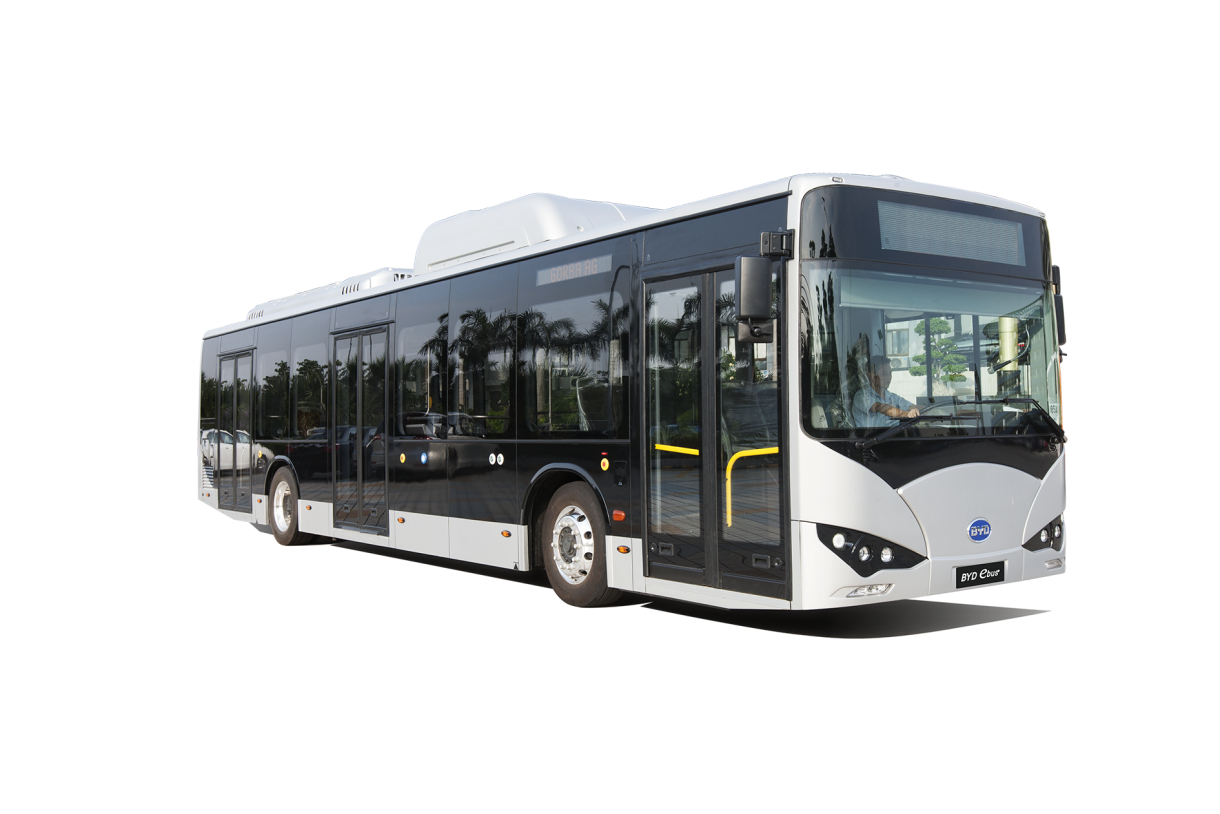 أولا خدمة النقــل
50
خدمة النقــل: والتي تضمن من خلالها نقل الطلبة من و إلى الجامعة إنطلاقا من الاقامات الجامعية والأحياء السكنية القريبة .
ملف النقل الجامعي:
نسخة من الشهادة المدرسية للسنة الجامعية الحالية.
 صورتين شمسيتين.
مبلغ الاشتراك المحدد بــ 135 دج .
ويتم إيداع الملف بالاقامات الجامعية بالنسبة للطلبة المقيمين و بمصلحة النقل المتواجدة بالجامعة على مستوى المطعم المركزي  بالنسبة للطلبة الخارجيين وهذا بعد عملية التسجيل عبر الخط  Progress
خلية اتصال ثانوية –جامعة                    جامعة أدرار
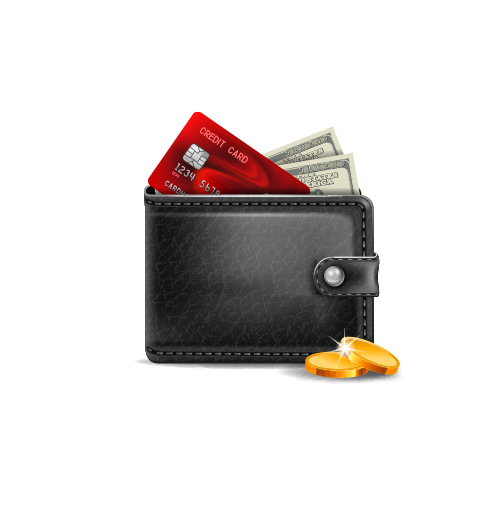 ثانيا خدمة المنحــة الجامعية
51
خدمة المنحــة الجامعية: يستفيد الطالب من منحة جامعية كل ثلاثة أشهر طيلة فترة دراسته و ابتداء من أول سنة يسجل فيها بالجامعة وتحسب على أساس المداخيل السنوية للأولياء, ويتكون ملف المنحة من:
نسخة من شهادة البكالوريا.
نسخة من الشهادة المدرسية للسنة الجامعية الحالية.
صك مشطوب للحساب البريد الجاري للطالب.
كشف مداخيل الأبوين أو شهادة عدم الخضوع للضريبة.
يتم إيداع الملف على مستوى شبابيك قسم المنح المسخرة لذلك. بعد عملية التسجيل عبر الأرضية المخصصة للتسجيلات  Progress
خلية اتصال ثانوية –جامعة                    جامعة أدرار
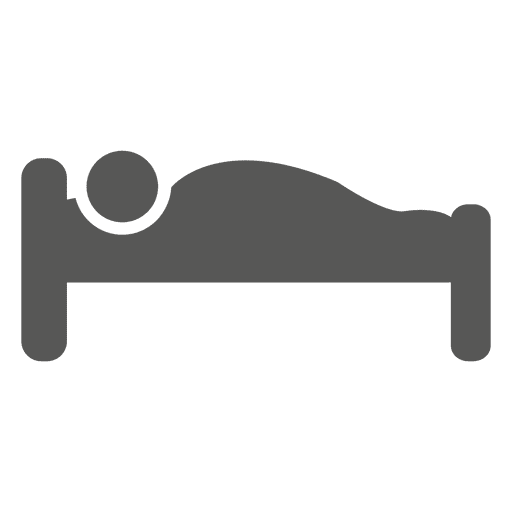 ثالثا خدمة الإيــواء
52
خدمة الإيــواء: يستفيد من الإيواء على مستوى الاقامات الجامعية كل طالب جامعي تتوفر فيه الشروط التالية : 

أن يكون مسجلا في إحدى كليات جامعة احمد دراية ادرار او بالمدرسة العليا للفلاحة الصحراوية.
أن يكون مستفيد من المنحة الجامعية.
أن لا يتعدى سن الطالب 28 سنة.
ان يكون مقر إقامة الطالب على بعد مسافة تفوق 50 كلم بالنسبة للذكور و 30 كلم بالنسبة للإناث من مقر الجامعة.
خلية اتصال ثانوية –جامعة                    جامعة أدرار
خدمة الإيــواء
53
بعد عملية التسجيل الالكتروني عبر الخط Progress يتم التكقل بإيواء الطلبة الذكور بالاقامات الجامعية : 19  ماي 1956 و  1000 سرير طريق المطار
أما الإناث فيتم التكفل بإيوائهن بالإقامات الجامعية : 05 جويلية 1962 وحسيبة بن بوعلي و بوليلة خويلد, و بن عقون الزهراء .
يتم إيداع ملفات طلب الإيواء بالإقامة الجامعية المعنية بإيواء الطالب حسب مقرر التوجيه المستخرج من الموقع  ( progress ) و يتكون الملف من :
نسخة من شهادة البكالوريا
نسخة من الشهادة المدرسية للسنة الجامعية الحالية
شهادتان طبيتان ( عامة وصدرية ) تسلم من طرف طبيب الإقامة.
04 صور شمسية.
شهادة الإقامة.
وصل حقوق الإيواء 400 دج
خلية اتصال ثانوية –جامعة                    جامعة أدرار
رابعا النشاطات الثقافية العلمية والرياضية
54
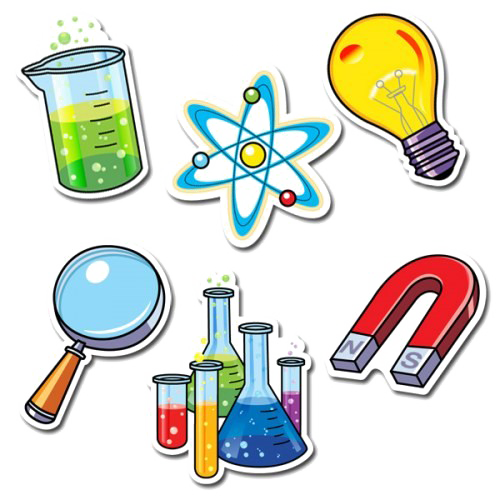 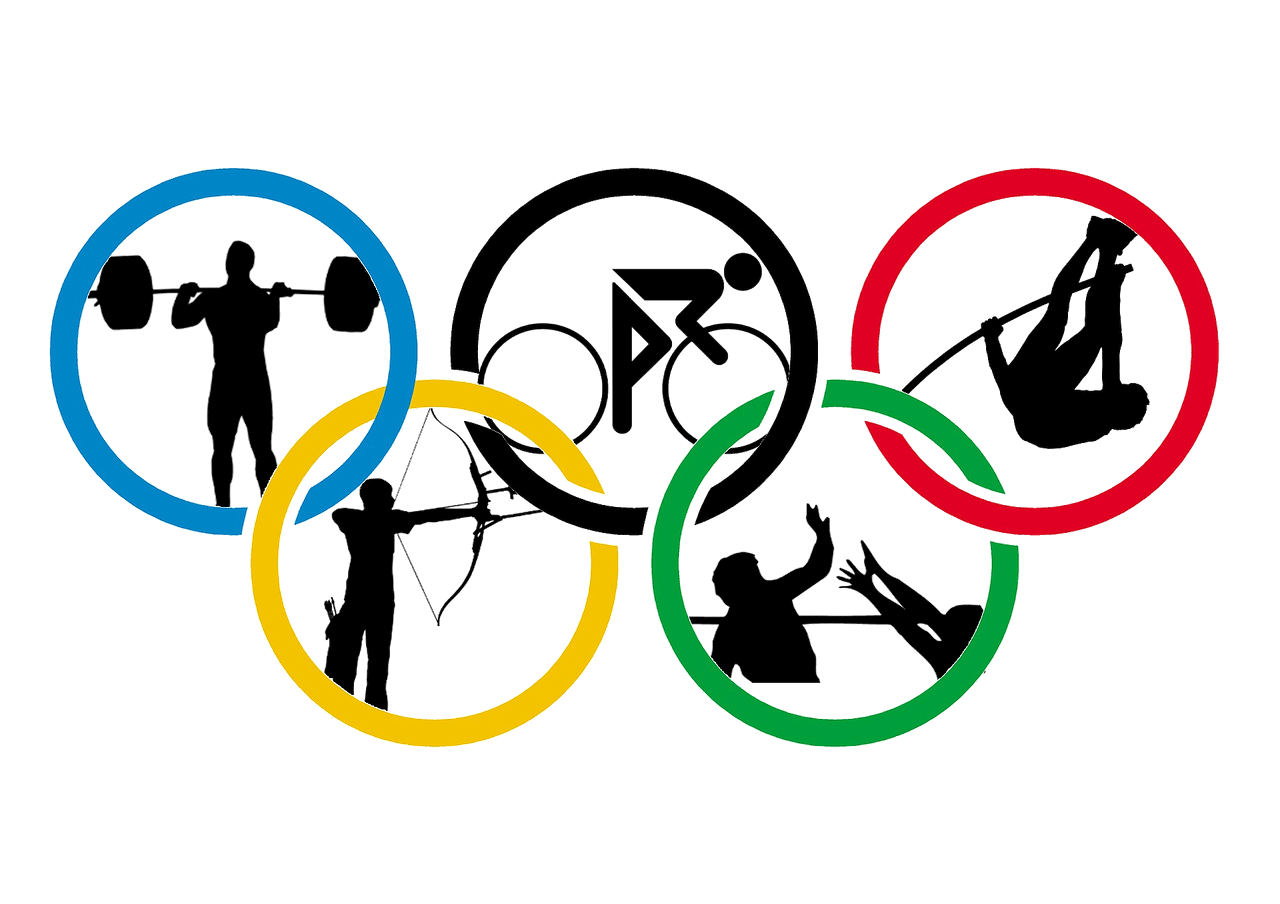 النشاطات الثقافية العلمية والرياضية.
تتوفر الإقامات الجامعية على مرافق رياضية وثقافية وعلمية موضوعة تحت تصرف الطالب المقيم بغرض الاستفادة منها والمساهمة في تفعيل وتطوير النشاطات داخل الإقامة وتتمثل في :
قاعة متعددة الرياضات, قاعة متعددة النشاطات. ملاعب. قاعة انترنت. مكتبة. قاعة مطالعة
خلية اتصال ثانوية –جامعة                    جامعة أدرار
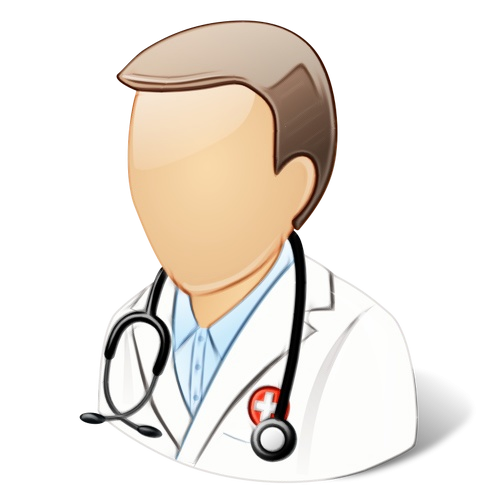 خامسا الوقاية الصحية
55
الوقاية الصحية
توجد على مستوى كل إقامة جامعية وحدة للطب الوقائي تعمل على مدار الساعة و بالتنسيق مع مصالح  الصحة العمومية تضمن فحوصات طبية منتظمة ومتابعة صحية للطالب إضافة إلى تقديم الإسعافات الأولية و تنظيم  أيام تحسيسية وتوعوية  وندوات لفائدة الطلبة والعمال.
خلية اتصال ثانوية –جامعة                    جامعة أدرار
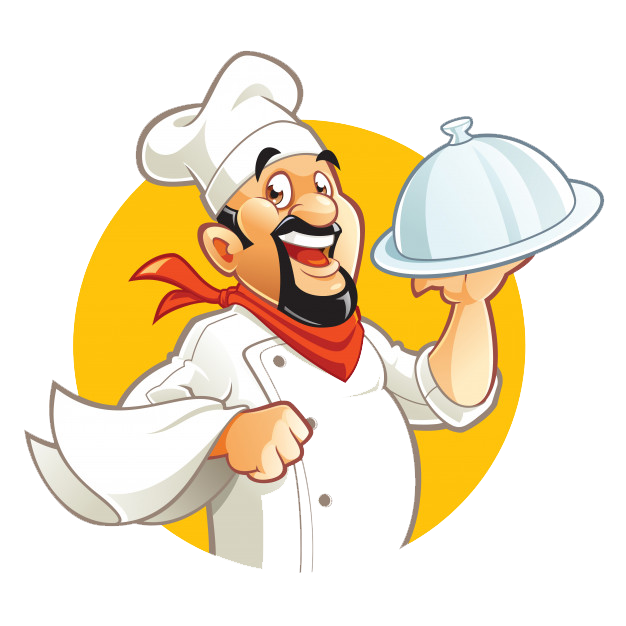 سادسا خدمة الإطعام
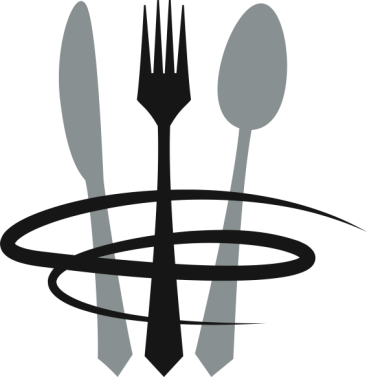 56
خدمة الإطعام
تقدم خدمات الإطعام لفائدة الطلبة المقيمين على مستوى المطاعم الجامعية الموجودة بالاقامات الجامعية وللطلبة الخارجيين على مستوى المطعم المركزي الموجود بالجامعة ويمكن لأي طالب الاستفادة من الإطعام بعد حصوله على  بطاقة المقيم التي تسلمها إدارة الإقامة بالنسبة للمقيمين.
أما بالنسبة للطلبة الخارجيين فتسلم من طرف إدارة المطعم المركزي بعد تقديم الملف المتكون من:
نسخة من شهادة التسجيل.
نسخة من بطاقة التعريف الوطنية.
صورة شمسية.
خلية اتصال ثانوية –جامعة                    جامعة أدرار
ولكل استفسار او توضيح تضع مديرية الخدمات الجامعية بين ايدي الطلبة الأعزاء القنوات الإعلامية التالية:
صفحة الفسبوك:  مديرية الخدمات الجامعية ادرار
البريد الاكتروني :  adrar@ono.dz
او التوجه الى مقرها الكائن بالمدينة الجديدة سيدي محمد بلكبير بجوار المركب الرياضي ومتوسطة حكومي قدور بن علال.
57
خلية اتصال ثانوية –جامعة                    جامعة أدرار
أرضية "اسألني"
58
لأي استفسار أو سؤال؛ 
وضعت وزارة التعليم العالي والبحث العلمي أرضية موجهة لحاملي شهادة البكالوريا المستقبليين وأوليائهم:

رابط الدخول للأرضية:
ask.mesrs.dz
خلية اتصال ثانوية –جامعة                    جامعة أدرار
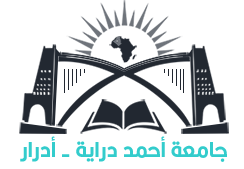 شكراً لحسن إصغائكم
59
والسلام عليكم ورحمة الله وبركاته

خلية اتصال ثانوية – جامعة تتمنى لكم النجاح والتوفيق في جميع اختياراتكم ومشاريعكم المستقبلية.
خلية اتصال ثانوية –جامعة                    جامعة أدرار